Szilágyság népművészete
Tartalomjegyzék
Szilágyság történelme
Építészet
Hagyományok és szokások
Ételek és konyha
Táncok és zene
Viseletek
01
Introduction
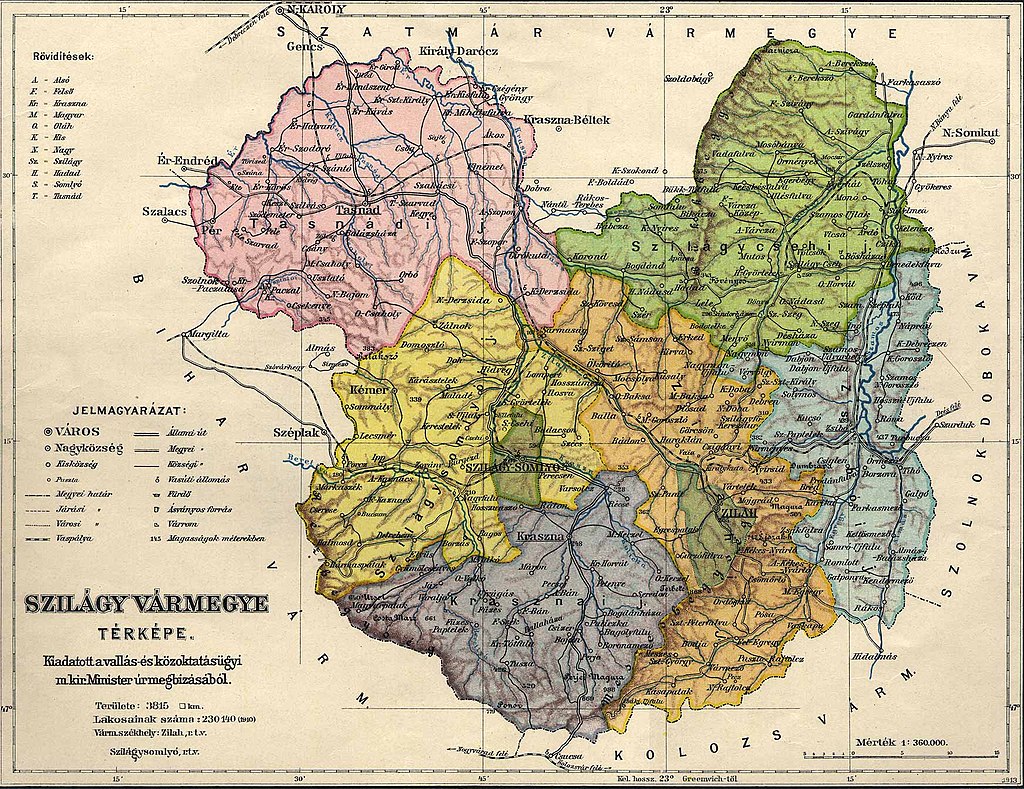 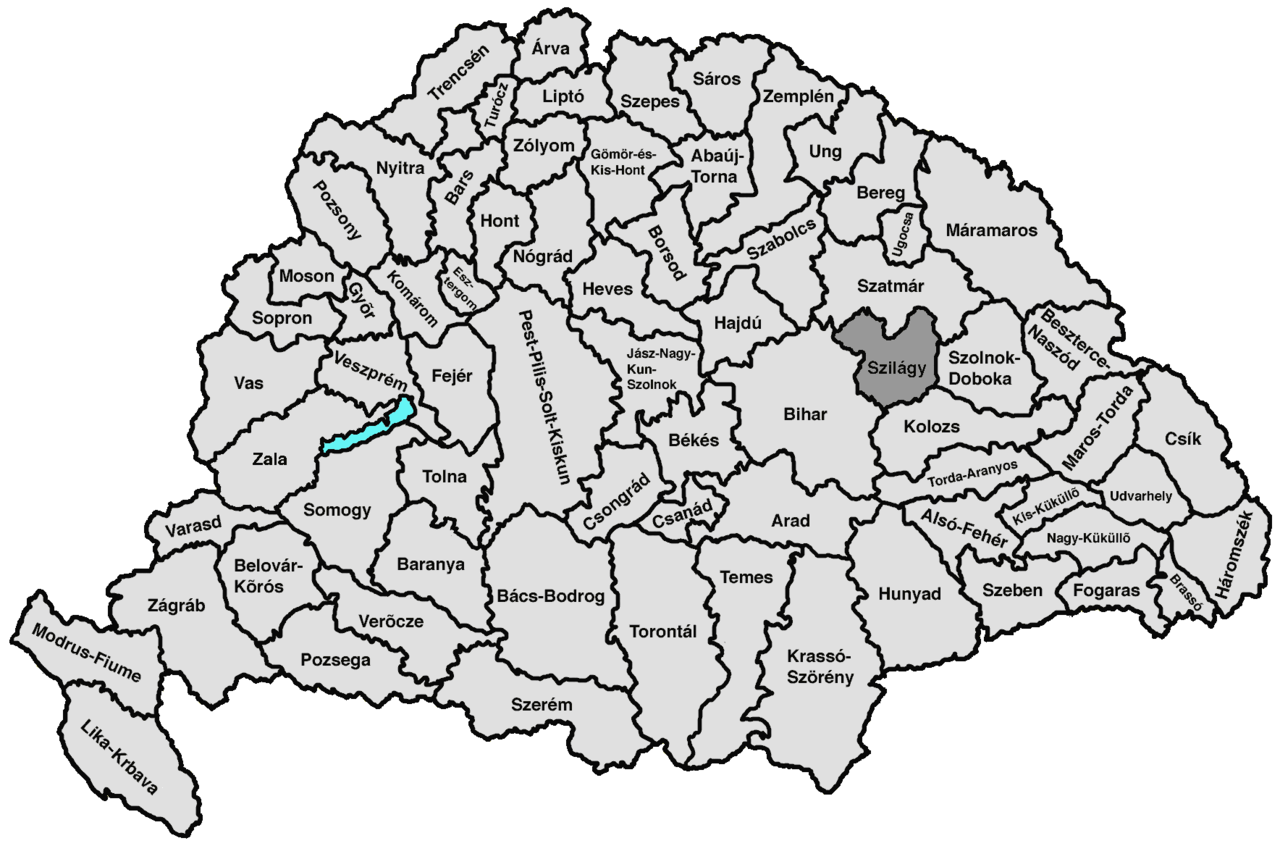 02
Fairy tales
03
Activities
Thanks!
Do you have any questions?
youremail@freepik.com 
+91  620 421 838 
yourwebsite.com
Please keep this slide for attribution
Alternative resources
Here’s an assortment of alternative resources whose style fits that of this template:
Vectors:
Fondo de sirena dibujado a mano
Adorables bailarinas pequeñas con vestido rosa
Hermoso concepto de castillo de cuento de hadas
Búsqueda del tesoro de diseño plano dibujado a mano
Dibujos animados de princesa cisne
Fonts & colors used
This presentation has been made using the following fonts:
Norican
(https://fonts.google.com/specimen/Norican)

Albert Sans
(https://fonts.google.com/specimen/Albert+Sans)
#ffffff
#deac31
#f8e3a7
#b6f0e3
#83d0bf
#37aeaa
#13436f
#4073ac
#e77e94
#fcc4c6